Determining National Emergency Veterinary Response Capabilities
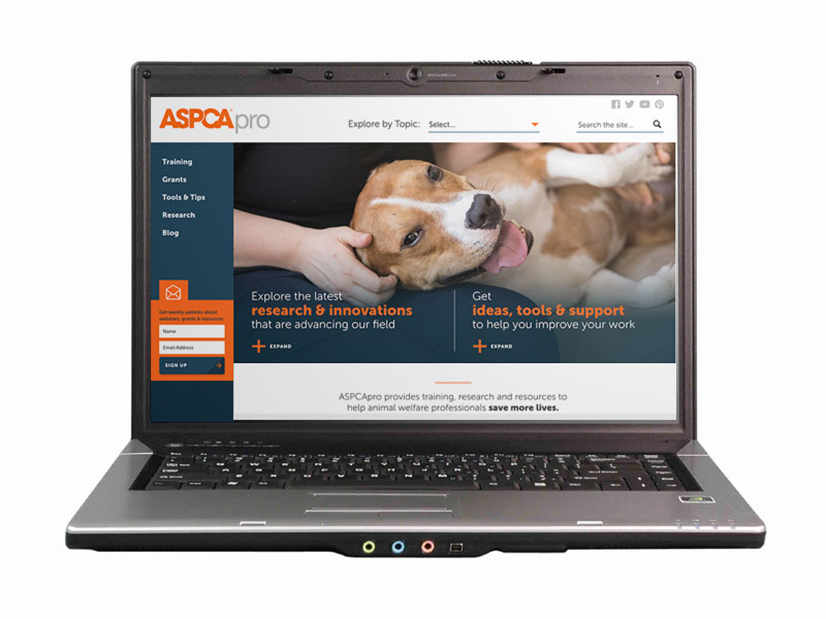 Enjoy the music! 
The webinar will begin at its scheduled time.
 
Join the webinar using built-in computer audio or dial
669-900-6833 or 646-558-8656

Webinar ID: 616-661-922
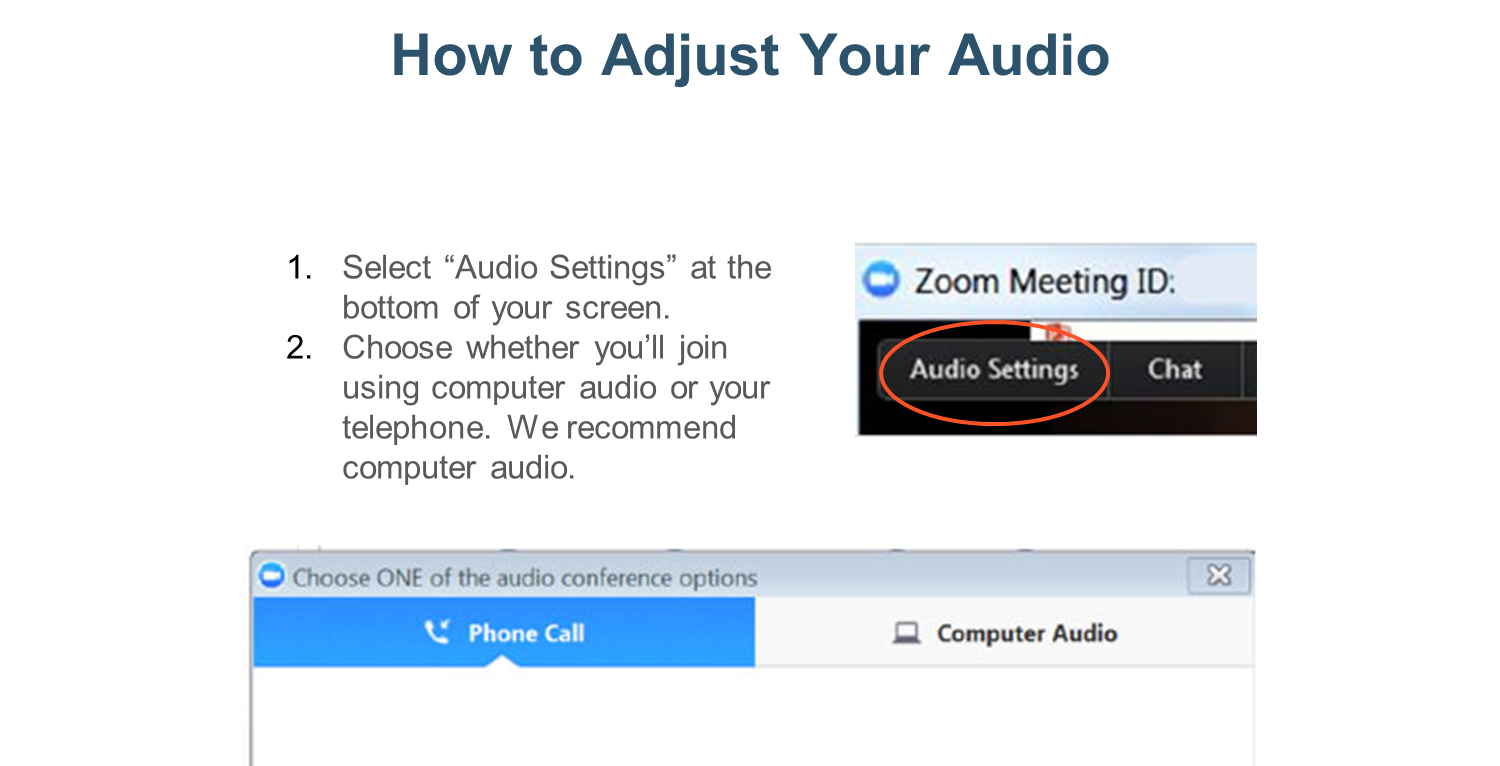 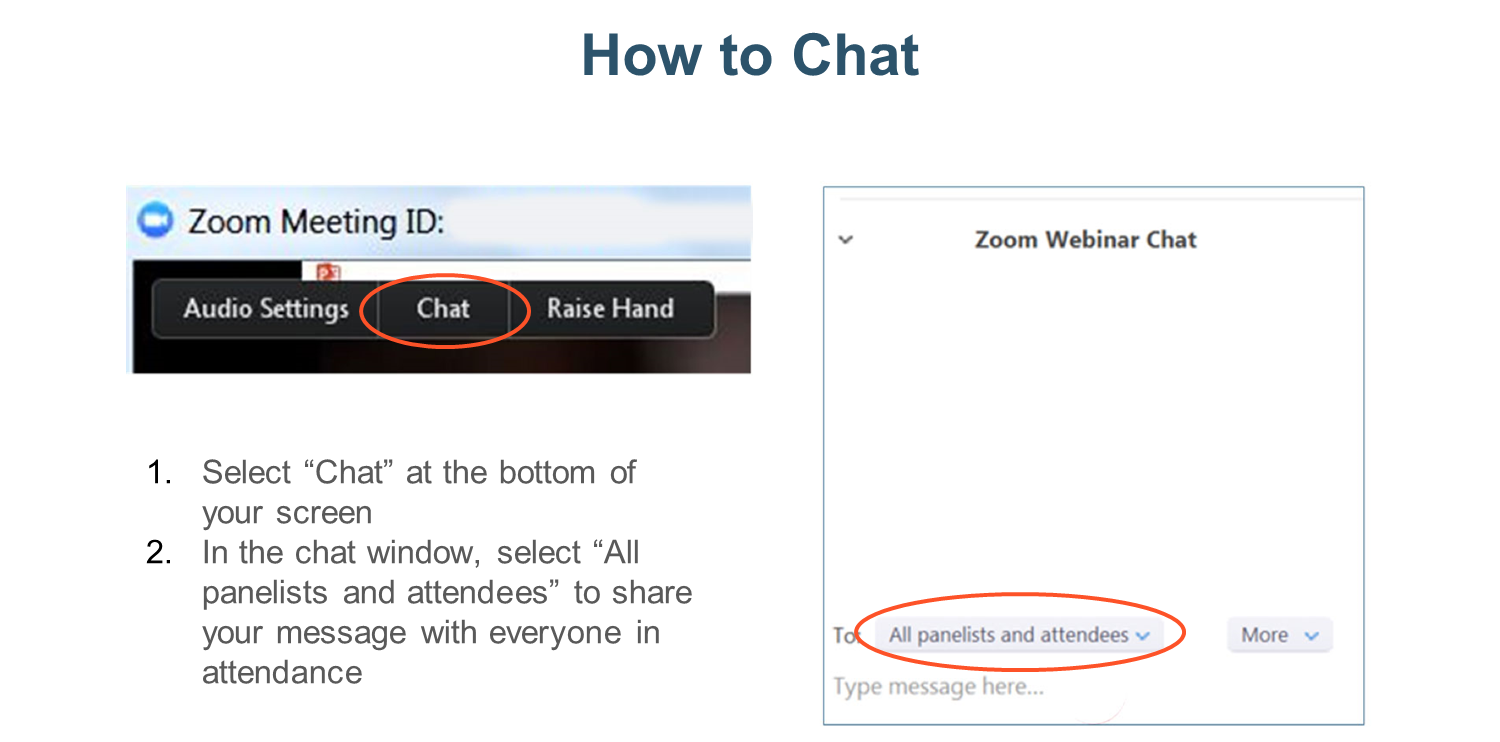 Determining National Emergency Veterinary Response Capabilities
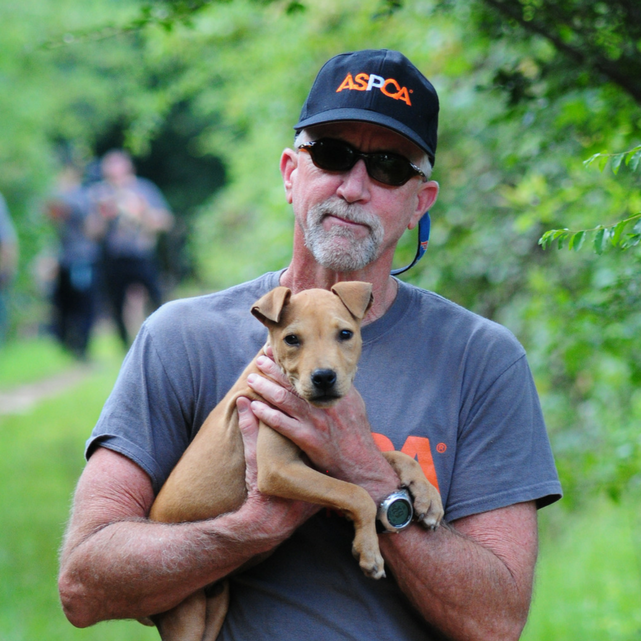 Dr. Dick Green

ASPCA Senior Director, Disaster Response
[Speaker Notes: You have to look at the whole dog and the context in order to accurately interpret what’s going on]
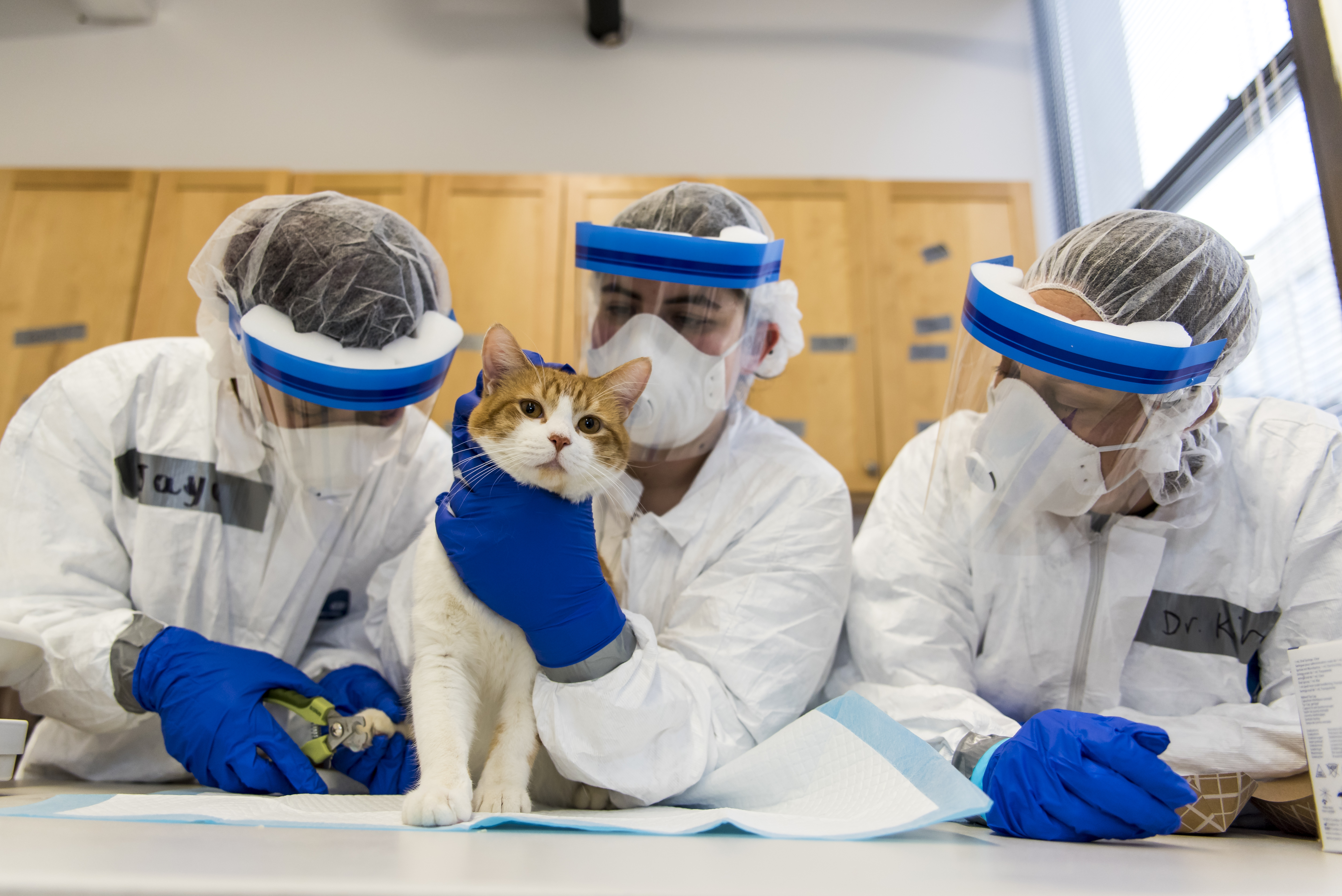 Determining National Emergency Veterinary Response Capabilities
Dick Green, EdD
Sr. Director Disaster Response
Emergency Veterinary Resources
Animals in Disasters
Large human impact results in large animal impact
 Hurricanes, wildfires, tornadoes, floods
 Local capacity is typically overwhelmed
 Impacted clinics
 Lack of a County Animal Response Team (CART)
 Lack of a Veterinary Reserve Corp (VRC)
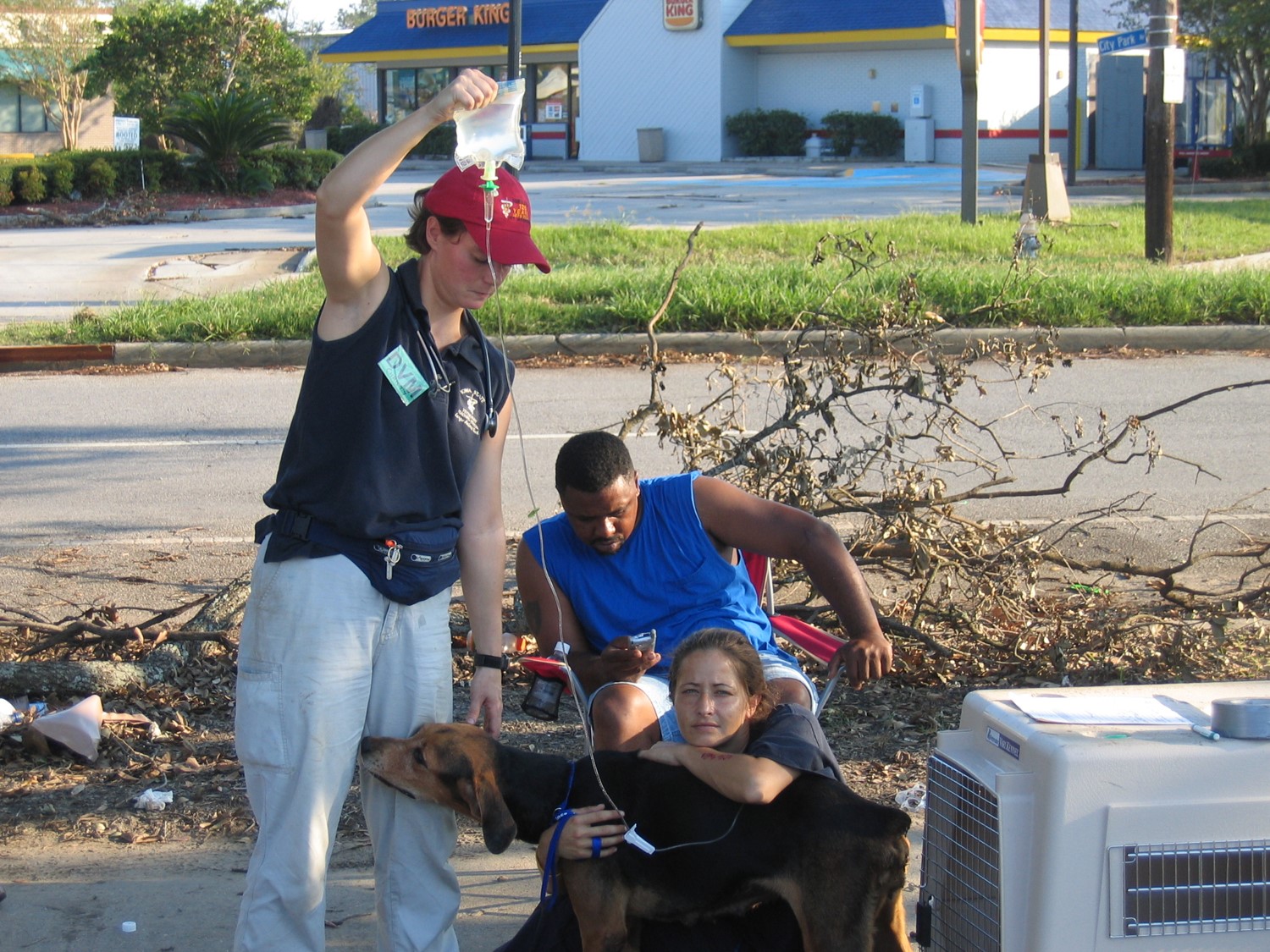 Determining National Animal Response Capabilities
National Capabilities for Animal Response in Emergencies (NCARE Study) 
 Washington State CARE Study
 NYS CARE Study
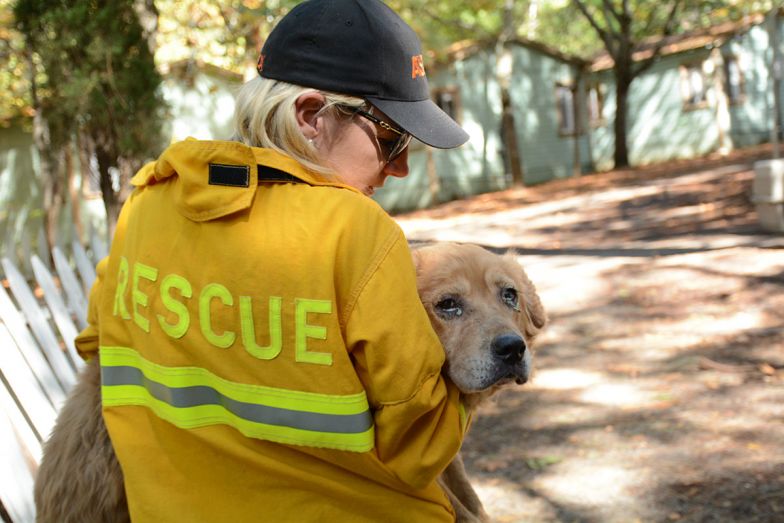 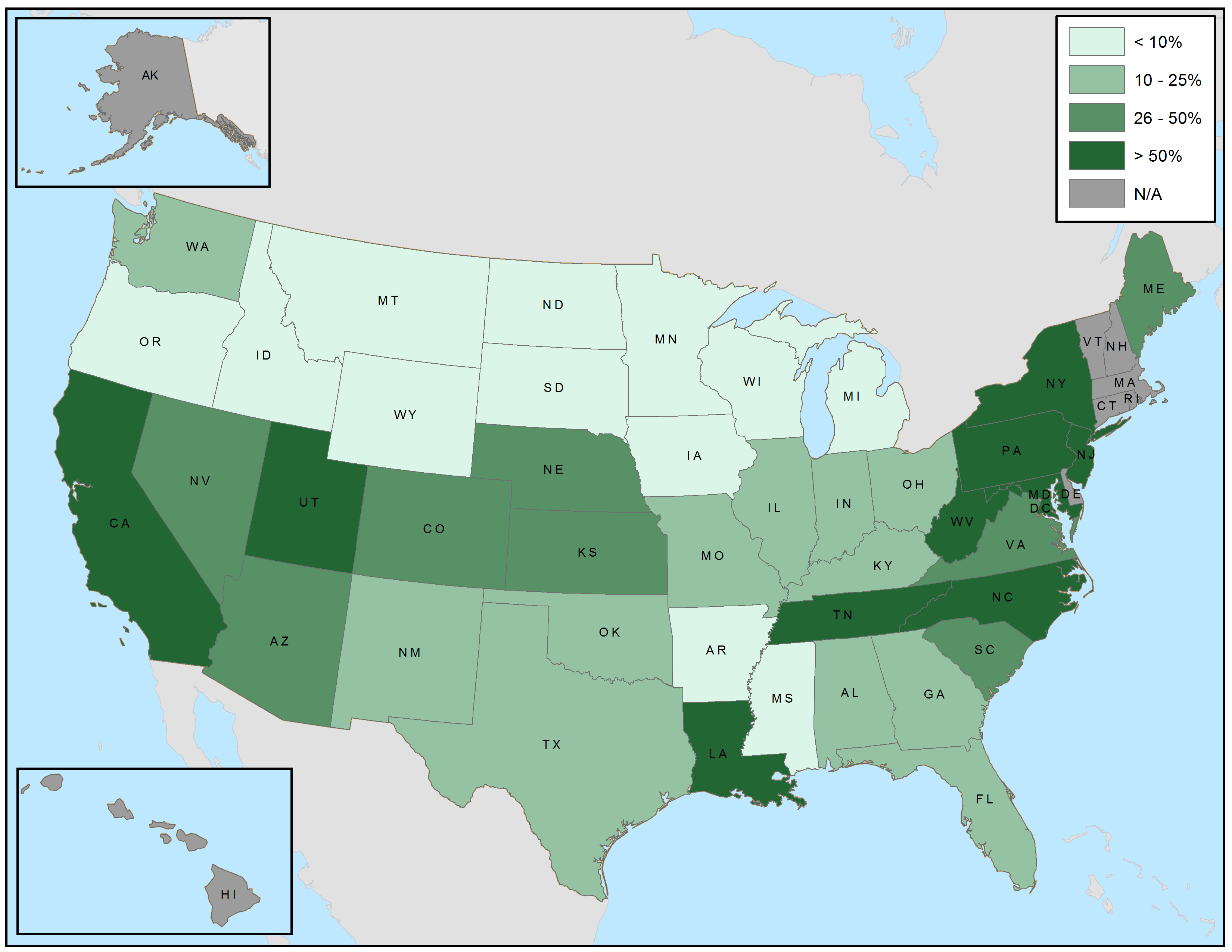 Percentage of counties with a CART
[Speaker Notes: Grey – fewer than 4 counties responded
OR New England states, not organized at county level]
Small County Resources by FEMA Region
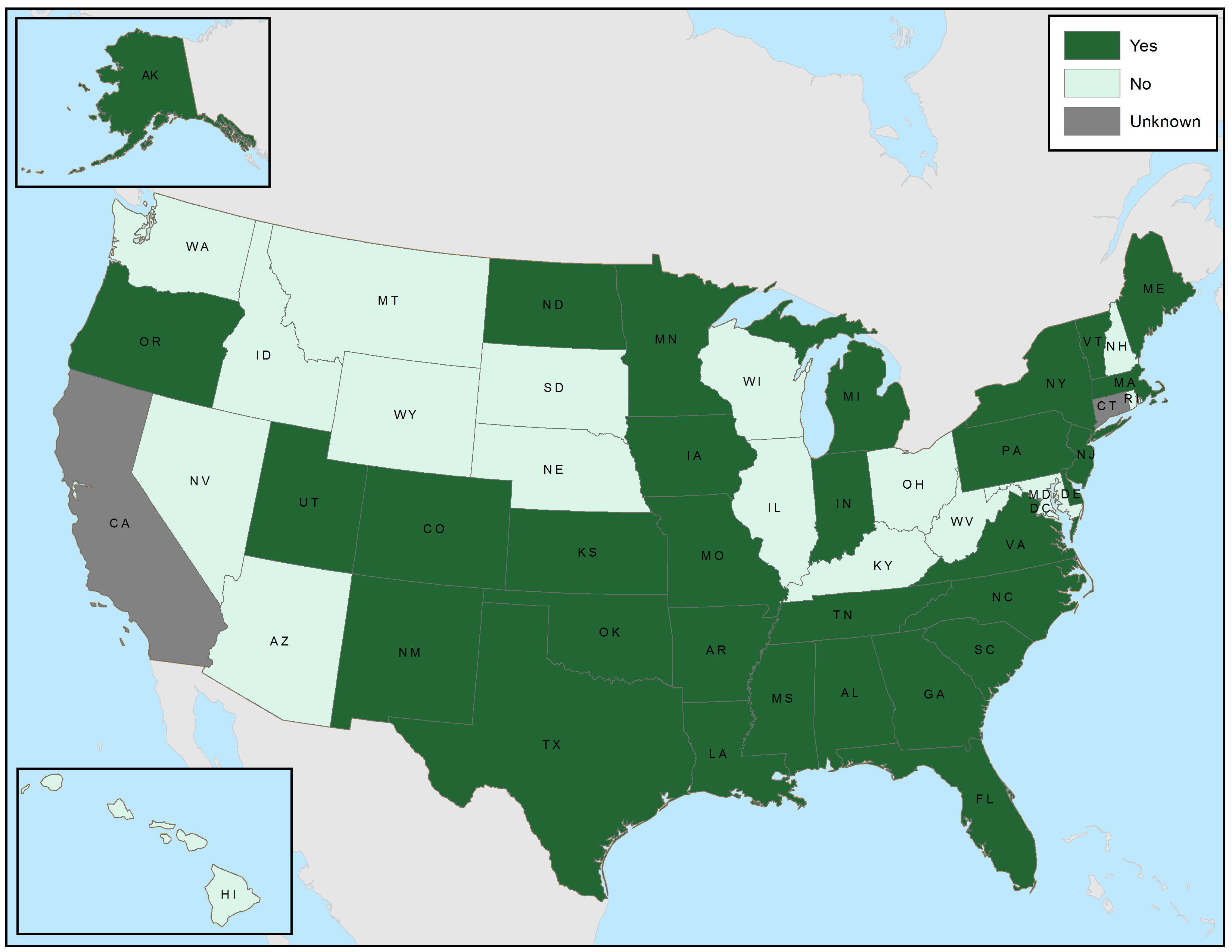 Where are SARTs?
State has SART?
[Speaker Notes: Individual states now – when publish summarize at FEMA region level]
State Resources by FEMA Region
Local Veterinary Support?
WS CARE; Washington State Department of Agriculture
 NYS CARE: NYS Department of Agriculture and Markets








Dr. Minden Buswell, WSDA		        Dr. Eireanne Collins, NYSDAM
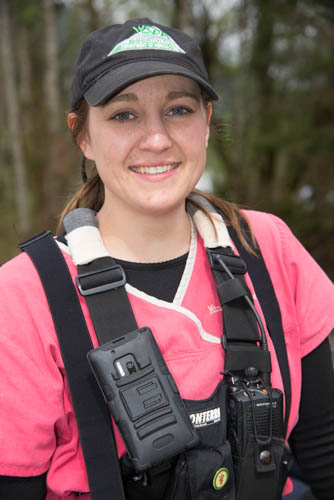 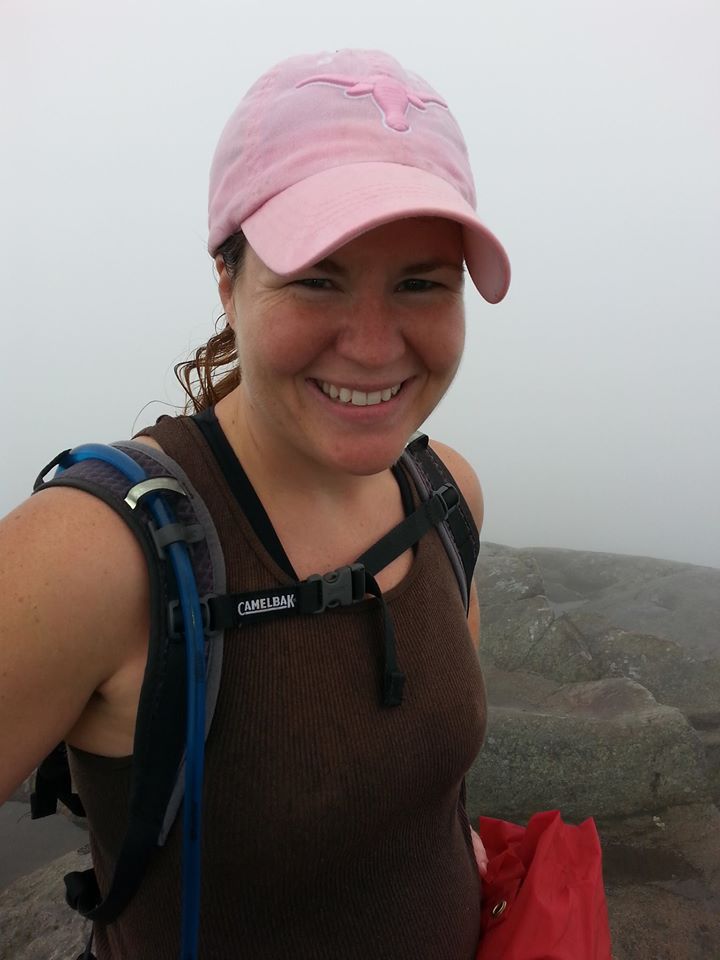 WA: Does your county have a plan for providing vet assistance for animal shelters?
[Speaker Notes: 30%]
WA: How many animals can your vet team treat at an animal shelter?
[Speaker Notes: 40% can care for up to 100]
NY: Does your county have a plan for providing vet assistance for animal shelters?
42.2%
57.8%
NY: How many animals can your veterinary team treat at an animal shelter?
9.0%
72.6%
18.4%
State Veterinary Support?
National Veterinary Medical Response Capabilities Survey
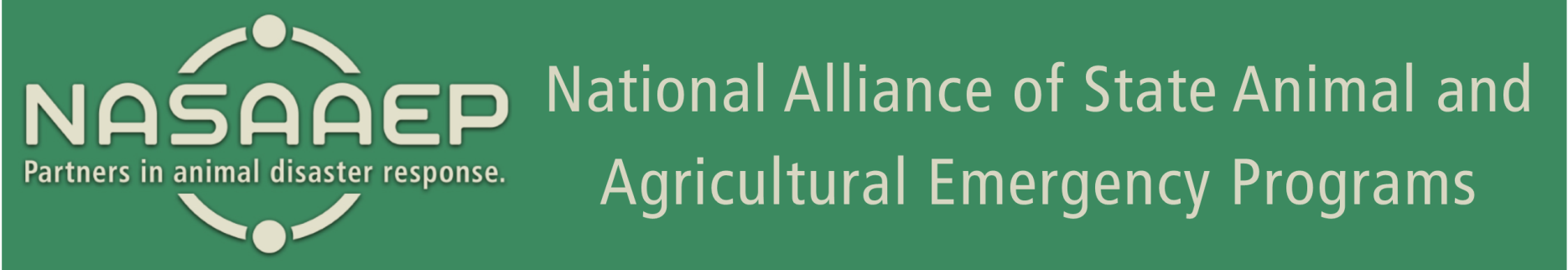 National Veterinary Capabilities Survey
Created by NASAAEP and ASPCA Feb, 2019
 Distributed by NASAAEP to all State Representatives on March 1
 Follow-up (pestering) by Board of Directors and ASPCA through April.
 48 states (96%) completed the survey.
What type of entity serves as the animal emergency resource coordinating body?
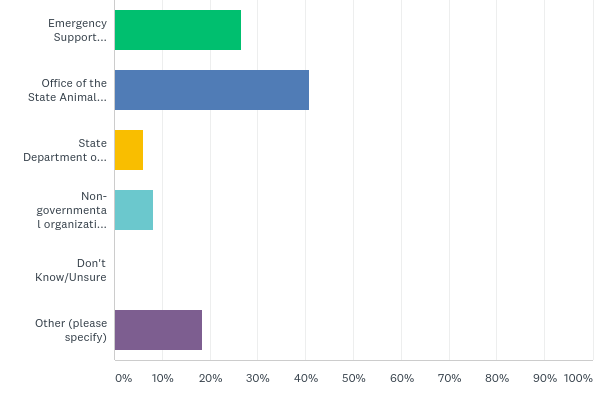 Emergency Support Function (ESF)
26.5%
State Animal Health Official
40.8%
State Department of Agriculture
6.1%
NGO
8.2%
Don’t know/ Unsure
Other (please specify)
18.4%
Is there a process to request aid from in-state vets to provide treatment following a disaster?
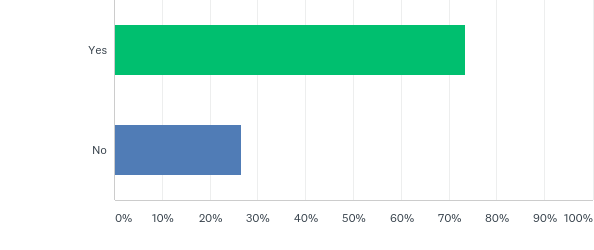 Yes
73.5%
No
26.5%
Does your state currently have a vet response/ reserve corps (VRC) or similar group?
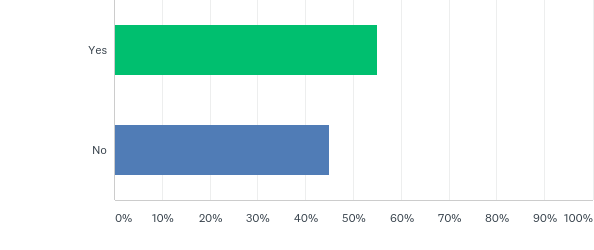 55.1%
44.9%
Under what entity does the VRC reside?
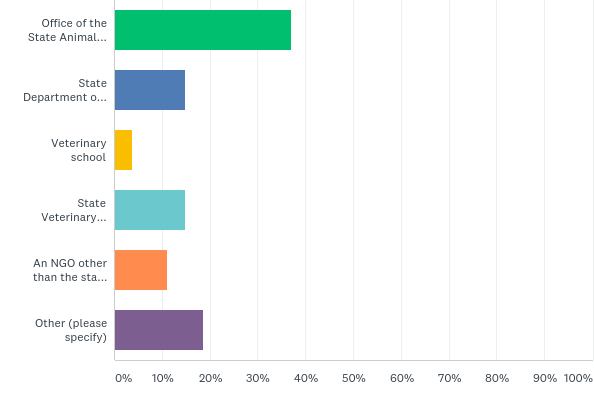 State Animal Health Official
37.0%
State Department of Agriculture
14.8%
Veterinary School
3.7%
State Veterinary Medical Association
14.8%
11.1%
NGO (other than VMA)
Other (please specify
18.5%
Answered: 27    Skipped: 23
How is the VRC activated? Select all that apply.
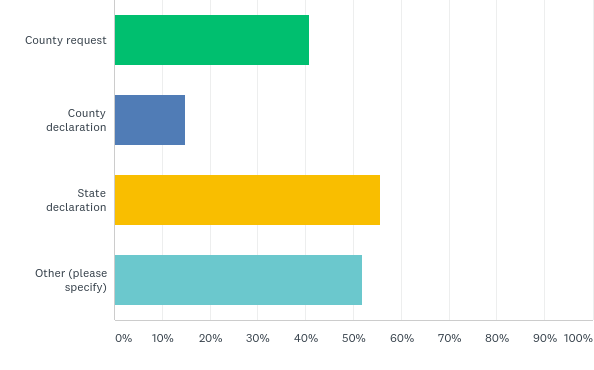 40.7%
County request
14.8%
County declaration
State declaration
55.6%
Other (please specify
51.9%
Answered: 27    Skipped: 23
What training is the VRC required to complete prior to deployment? Select all that apply.
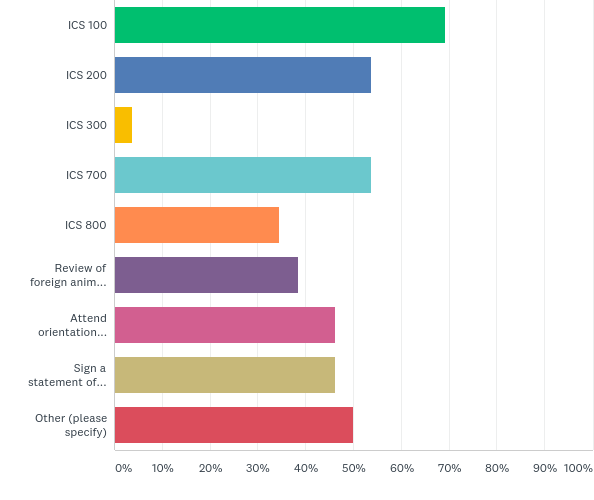 ICS 100
69.2%
ICS 200
53.9%
ICS 300
3.9%
53.9%
IS 700
IS 800
34.6%
Review of FADs/Bio-security protocols
38.5%
Attend orientation session
46.2%
Sign a Statement of Liability/Understanding
46.2%
Other (please specify)
50.0%
Answered: 26    Skipped: 24
How often do you keep in contact with your VRC (meetings, updates, newsletters, etc)?
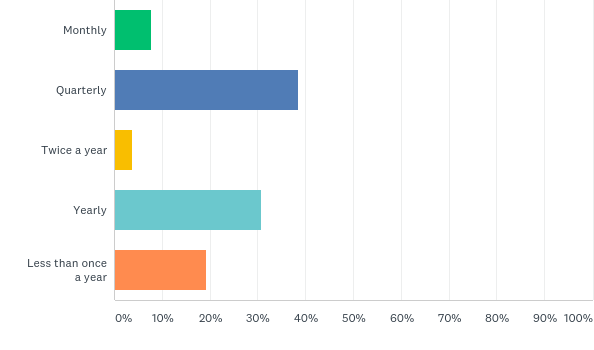 Monthly
7.7%
Quarterly
38.5%
Twice a year
3.9%
Yearly
30.8%
Less than once a year
19.2%
Answered: 26    Skipped: 24
What types of training have VRC members had in last 24 months?  Select all that apply.
VRC members have not yet had training
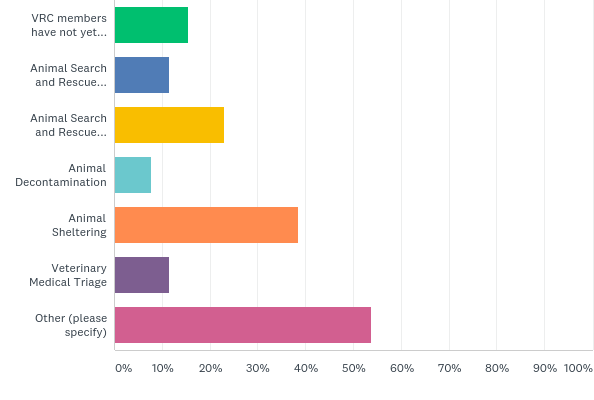 15.4%
Animal Search and Rescue Small Animal
11.5%
Animal Search and Rescue Large Animal
23.1%
Animal Decontamination
7.7%
Animal Sheltering
38.5%
Veterinary Medical Triage
11.5%
Other (please specify)
53.9%
Answered: 26    Skipped: 24
Approximately how often are the VRC training sessions held?
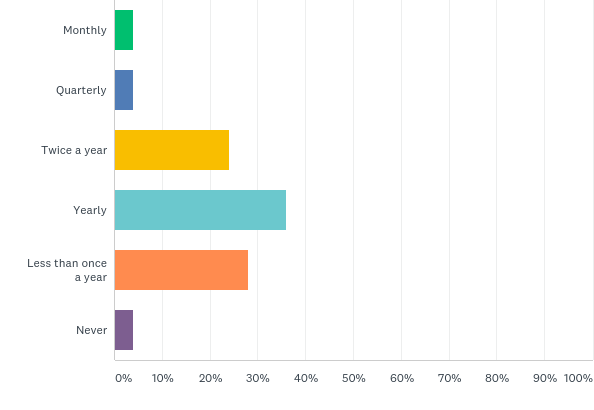 Monthly
4.0%
4.0%
Quarterly
Twice a year
24.0%
Yearly
36.0%
Less than once a year
28.0%
4.0%
Never
Answered: 25    Skipped: 25
Does the VRC participate in drills and exercises (e.g., TTX, functional, full-scale)?
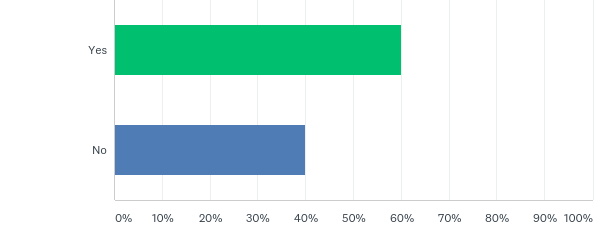 Yes
60.0%
No
40.0%
Answered: 25    Skipped: 25
How often are drills and/or exercises performed?
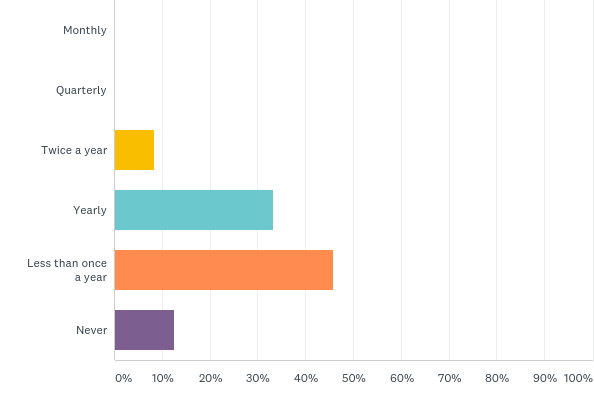 Monthly
Quarterly
Twice a year
8.3%
Yearly
33.3%
45.8%
Less than 1 a year
Never
12.5%
Answered: 24    Skipped: 26
Does your VRC or VMA maintain a cache of supplies or equipment?
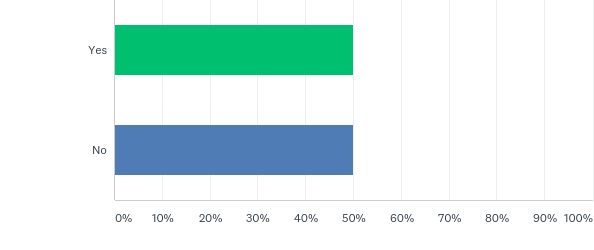 Yes
50.0%
No
50.0%
Answered: 26    Skipped: 24
Are assisting vets/VRC able to provide medical supplies to treatment site?  Select all that apply.
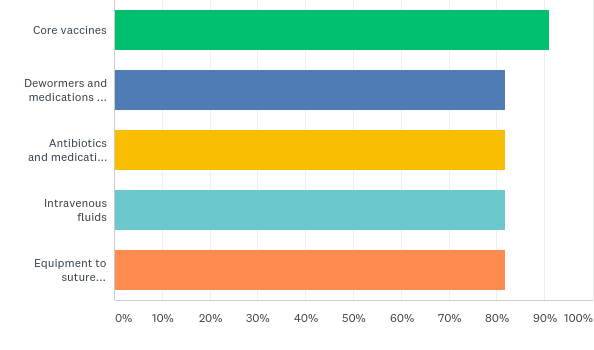 Core vaccines
90.9%
Dewormers and meds to treat parasites
81.8%
Antibiotics and meds for inflammation/ pain
81.8%
81.8%
Intravenous fluids
Equipment to suture and treat wounds
81.8%
Answered: 11    Skipped: 40
Has your state ever activated the VRC?
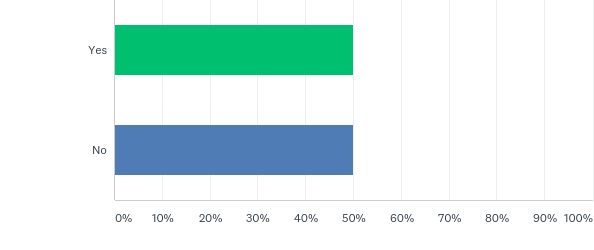 50.0%
Yes
No
50.0%
Answered: 26    Skipped: 25
What is the longest period of time the VRC has been deployed?
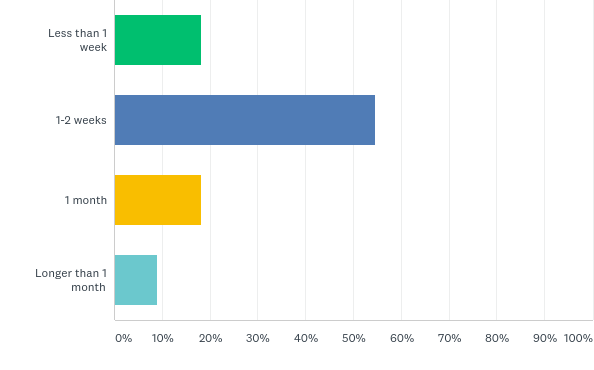 18.2%
Less than 1 week
1-2 weeks
54.6%
1 month
18.2%
Longer than 1 month
9.1%
Answered: 11    Skipped: 40
Do you align your VRC job descriptions with the FEMA Animal Resource Typing Guidelines?
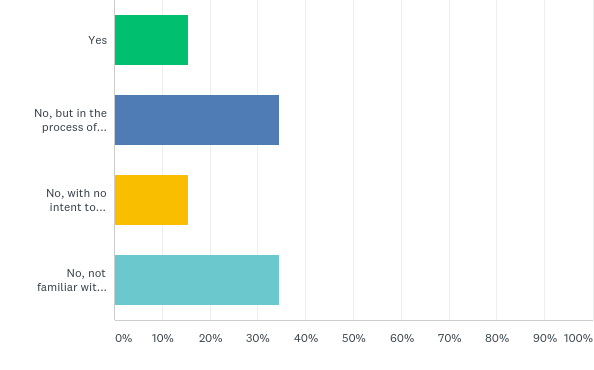 Yes
15.4%
No, but in the process of making them align
34.6%
No, with no intent 
to change
15.4%
Not familiar with Animal Resource Typing
34.6%
Answered: 26    Skipped: 25
What funding sources have you used for VRC training?  Select all that apply.
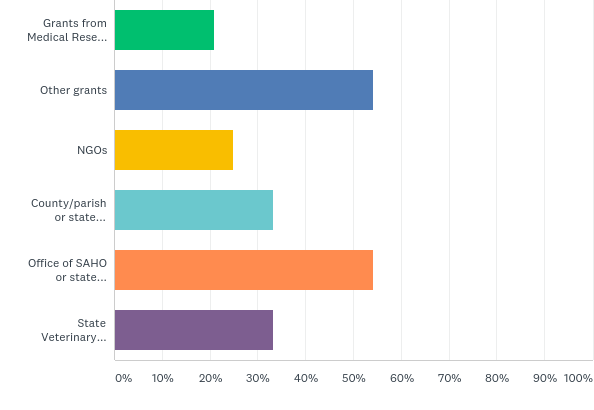 Grants from Medical Reserve Corps/NACCHO
20.8%
Other grants
54.2%
NGOs
25.0%
County/parish, state emergency management
33.3%
Office of SAHO or State Department of Agriculture
54.2%
State Veterinary Medical Association
33.3%
Answered: 24    Skipped: 27
If unable to meet vet needs in state, where would you request resources? Select all that apply.
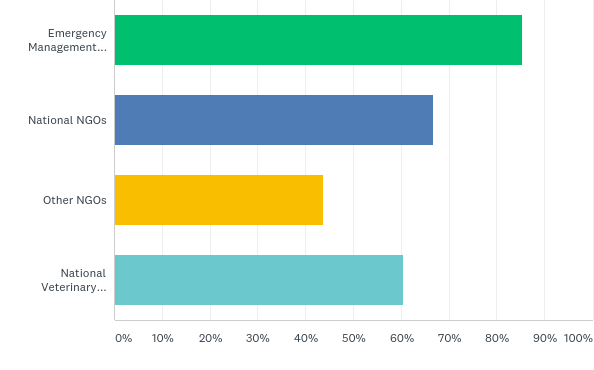 Emergency Management Assistance Compact (EMAC)
85.4%
National NGOs
66.7%
Other NGOs
43.8%
National Veterinary 
Response Team (NVRT)
60.4%
Answered: 48    Skipped: 3
Is a license reciprocity process in place for invited vet personnel licensed in other states?
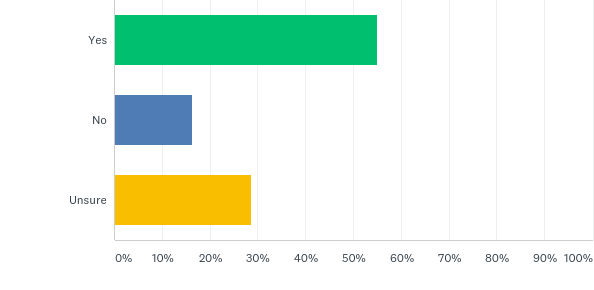 Yes
55.1%
No
16.3%
Unsure
28.6%
Answered: 49    Skipped: 2
Please select the NASAAEP discussions you would like to see regarding VRCs and emergency animal medical treatment capabilities.  Select all that apply.
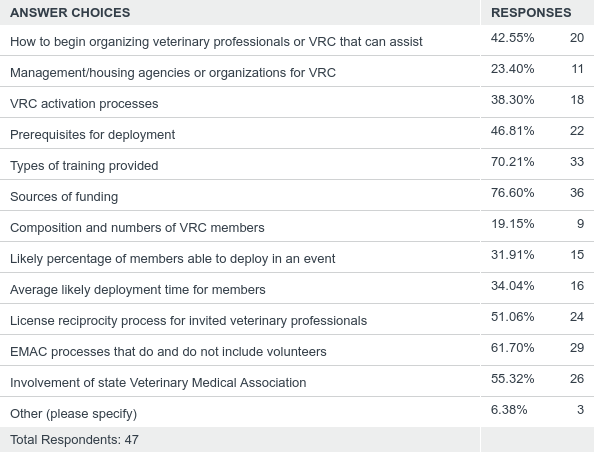 What’s Next?
Share the data at NASAAEP Summit next month
 Encourage states to develop and maintain VRCs
 Provide information and trainings
 Identify potential grant opportunities
 Enhancing the number of veterinary teams that are deployable through EMAC
 Additional trainings on FEMA Animal Resource Typing and Mission Ready Packages
 Maintain a strong federal response team
National Disaster Medical System (NDMS)
Supports state, local, tribal and territorial authorities following disasters and emergencies by supplementing health and medical systems and response capabilities. 
 ESF-8, Public Health and Medical Services, of the National Response Framework, employs the NDMS to provide patient care, patient movement, and definitive care, as well as veterinary services.
 Disaster Medical Assistance Teams
 Trauma and Critical Care Teams 
 Disaster Mortuary Operational Response Team 
 Victim Information Center Team  
 National Veterinary Response Team
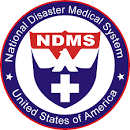 NVRT
The primary Federal resource for the treatment of injured or ill animals affected by disasters. 
 During a response, NVRT provides assessments, technical assistance, public health and veterinary services; supported by a cache of equipment, supplies and pharmaceuticals.
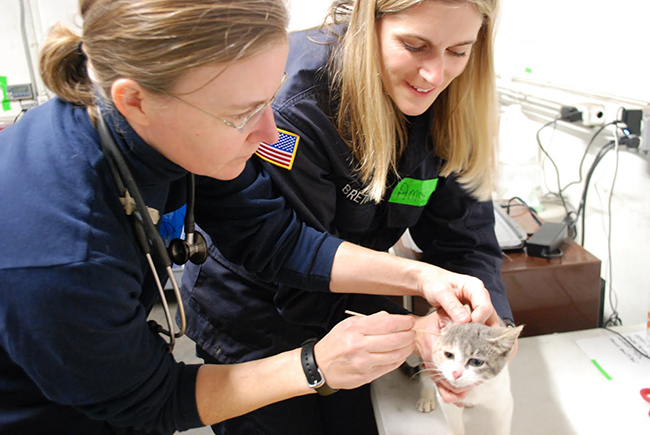 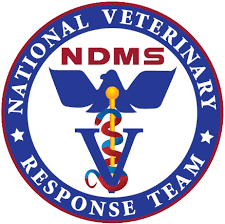 50 Amazing Sessions
National Vet Capabilities Survey
Impact of Climate Change and Planning for Animals in Disasters
WSCARE and NYSCARE Surveys
Animal Sheltering Types 
Creating a CART
DoD Veterinary Capabilities
Crisis Communication
Thank You!!
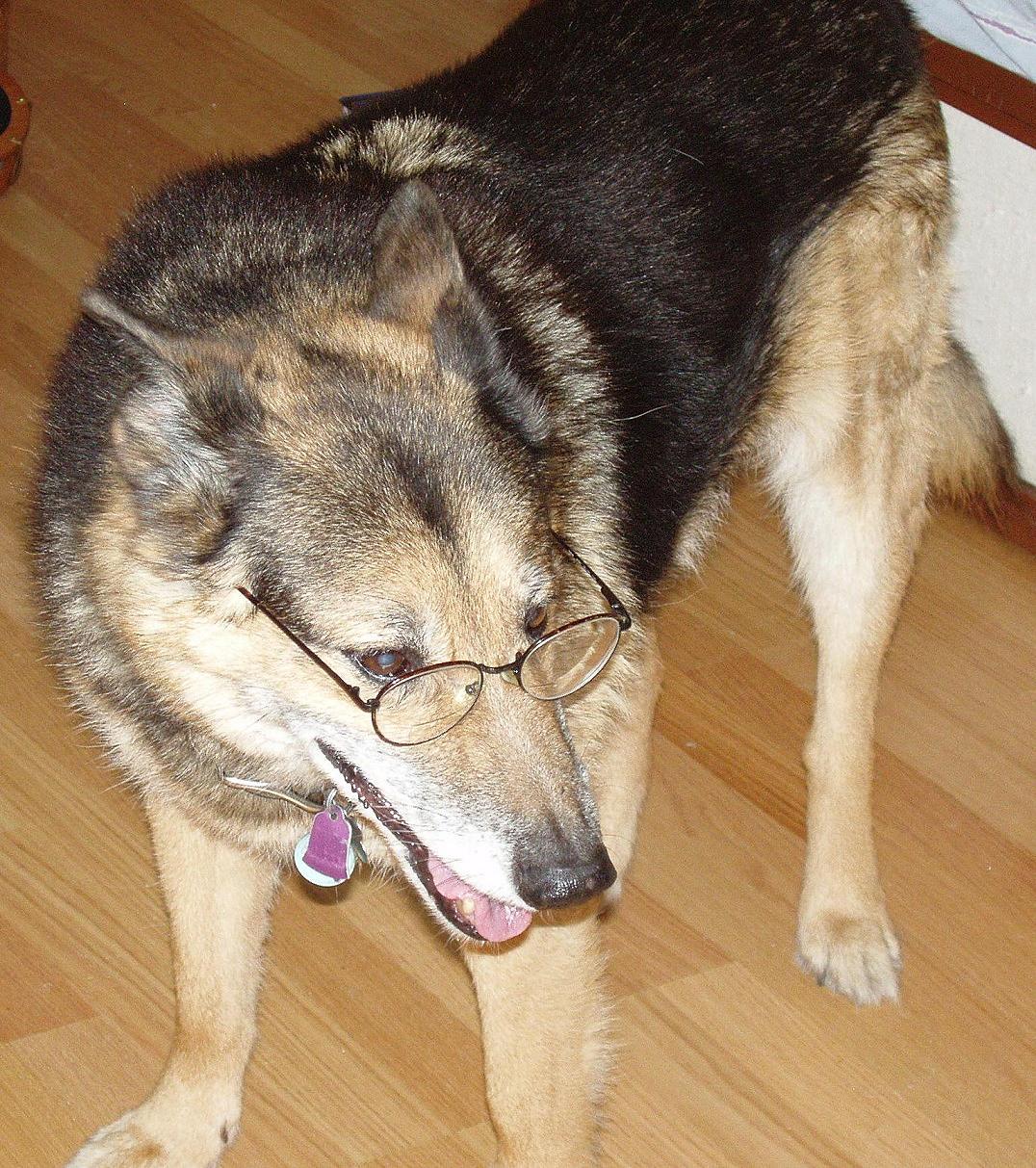 Dick.green@aspca.org
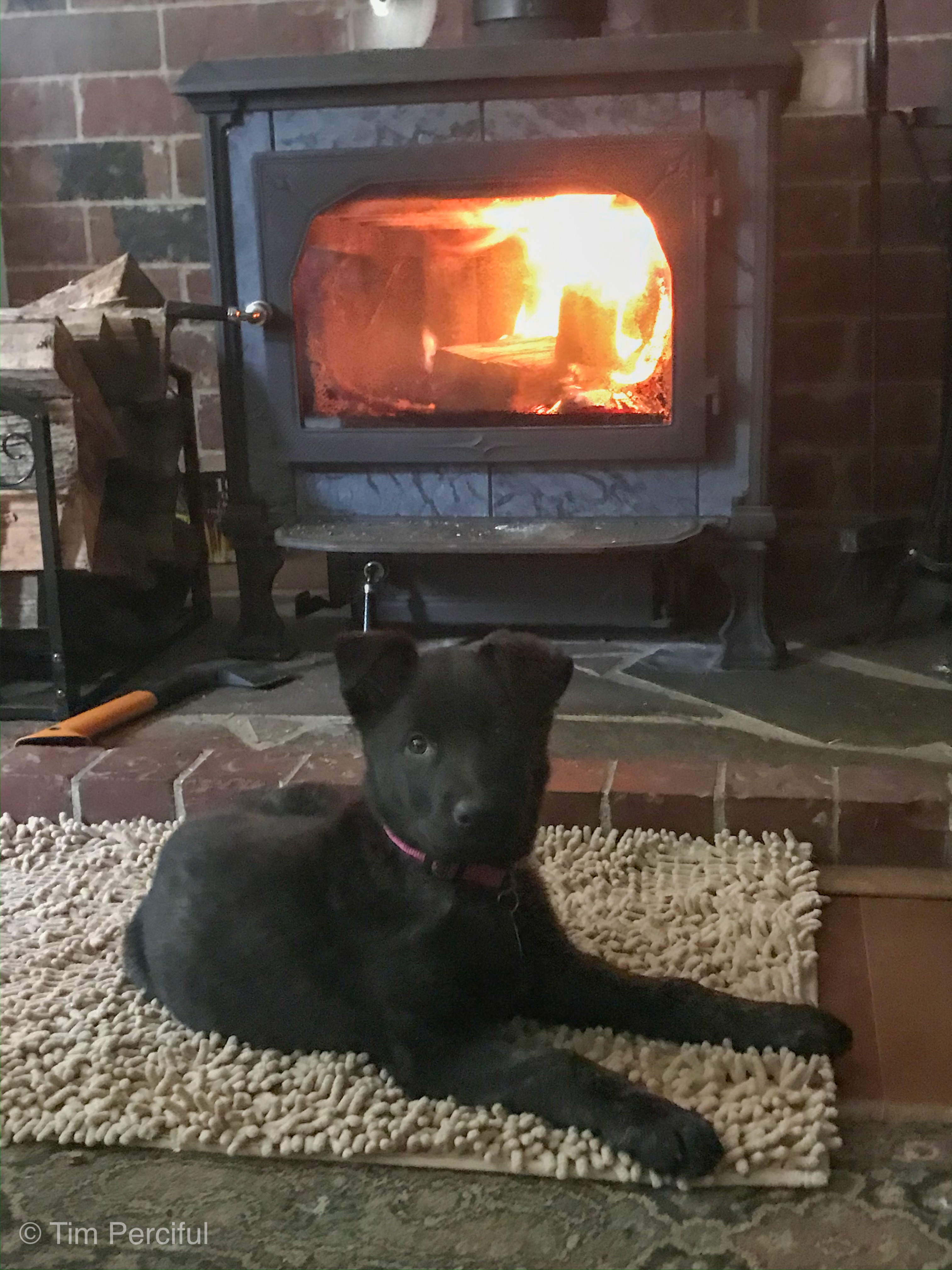 Andy, 2008
Andi, 2019